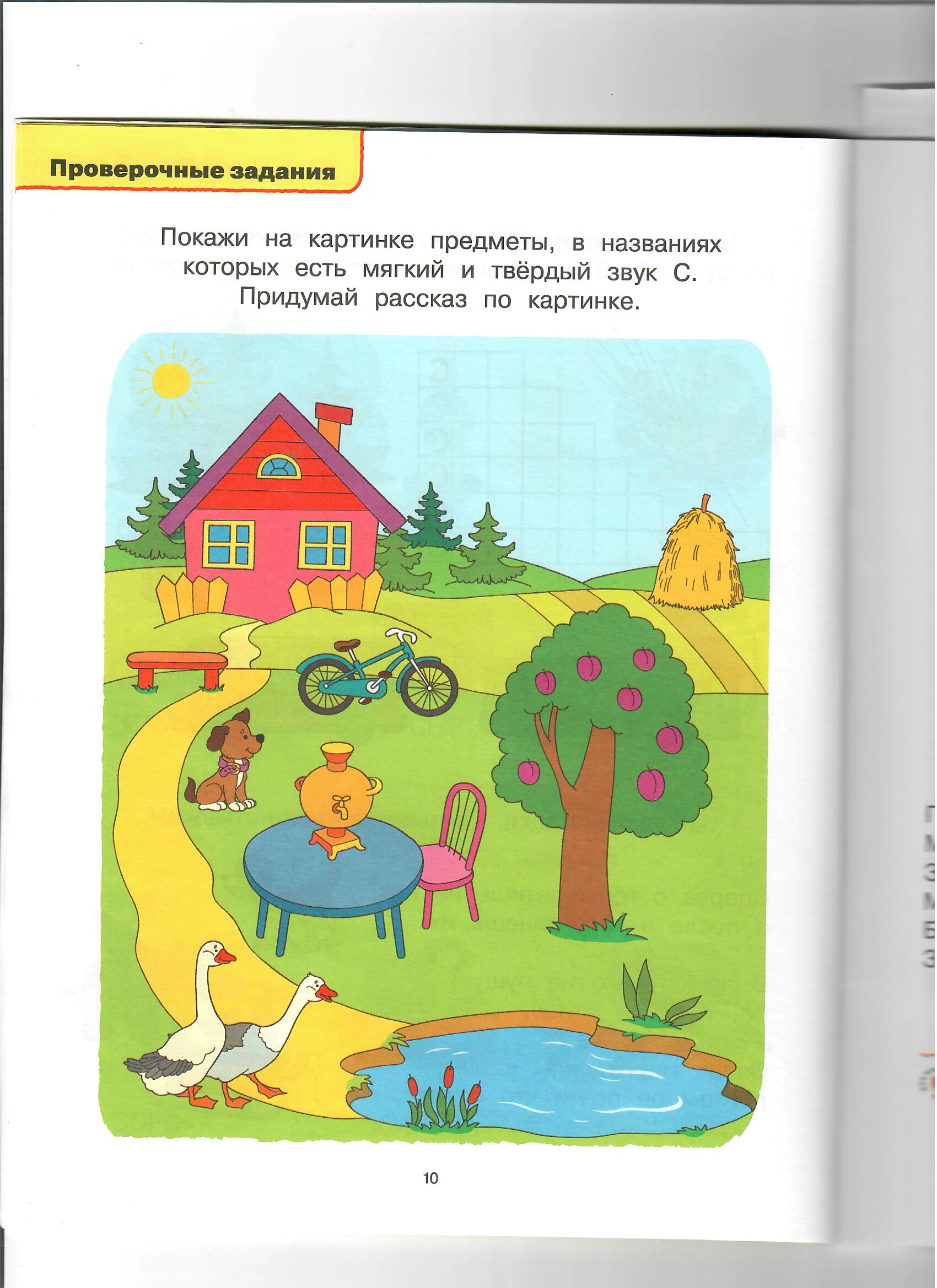 Назовите предметы, в названиях которых есть звуки С и СЬ.
Придумайте рассказ по картинке.
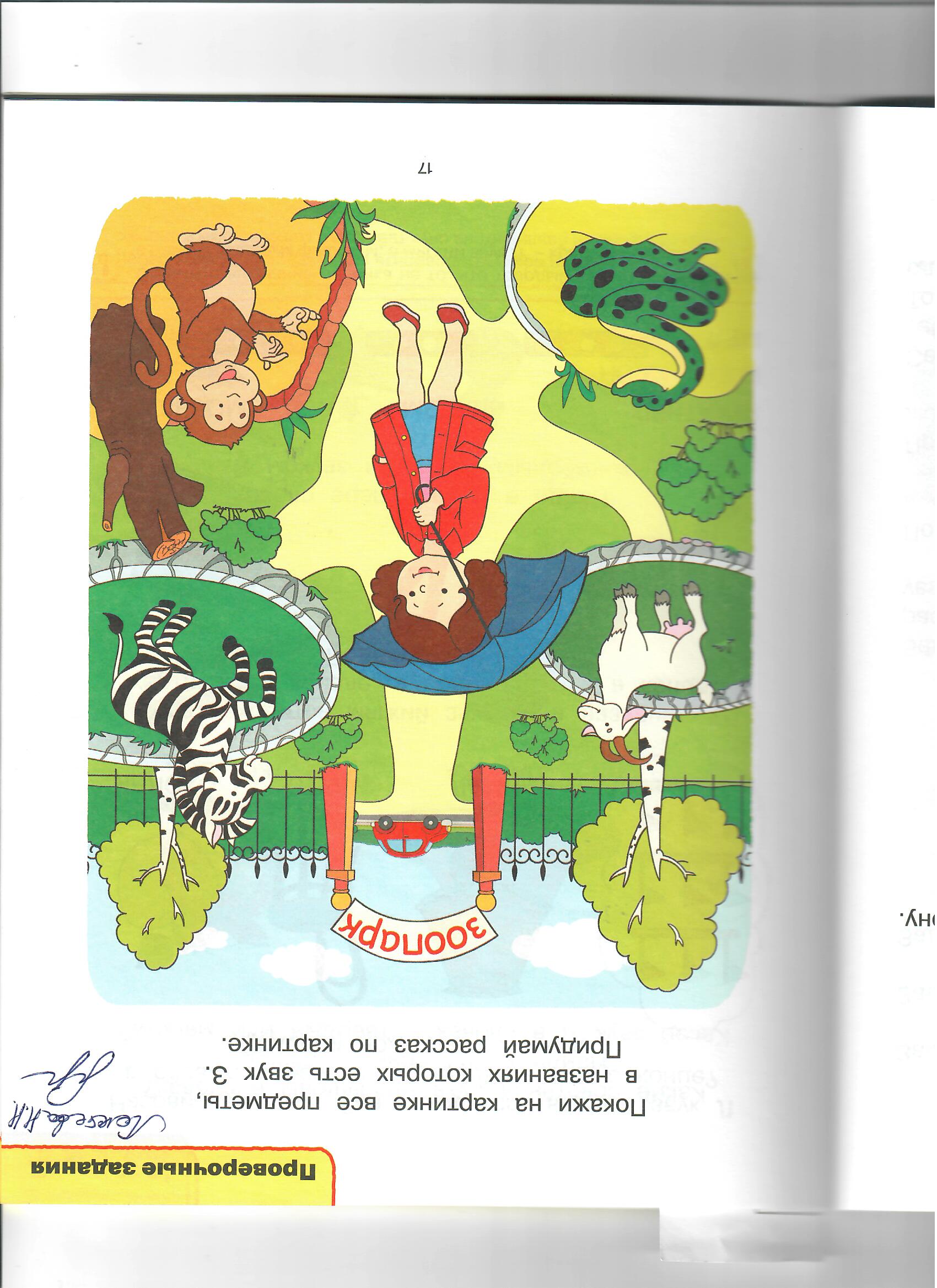 Назовите предметы, в названиях которых есть звуки З и ЗЬ.
Придумайте рассказ по картинке.
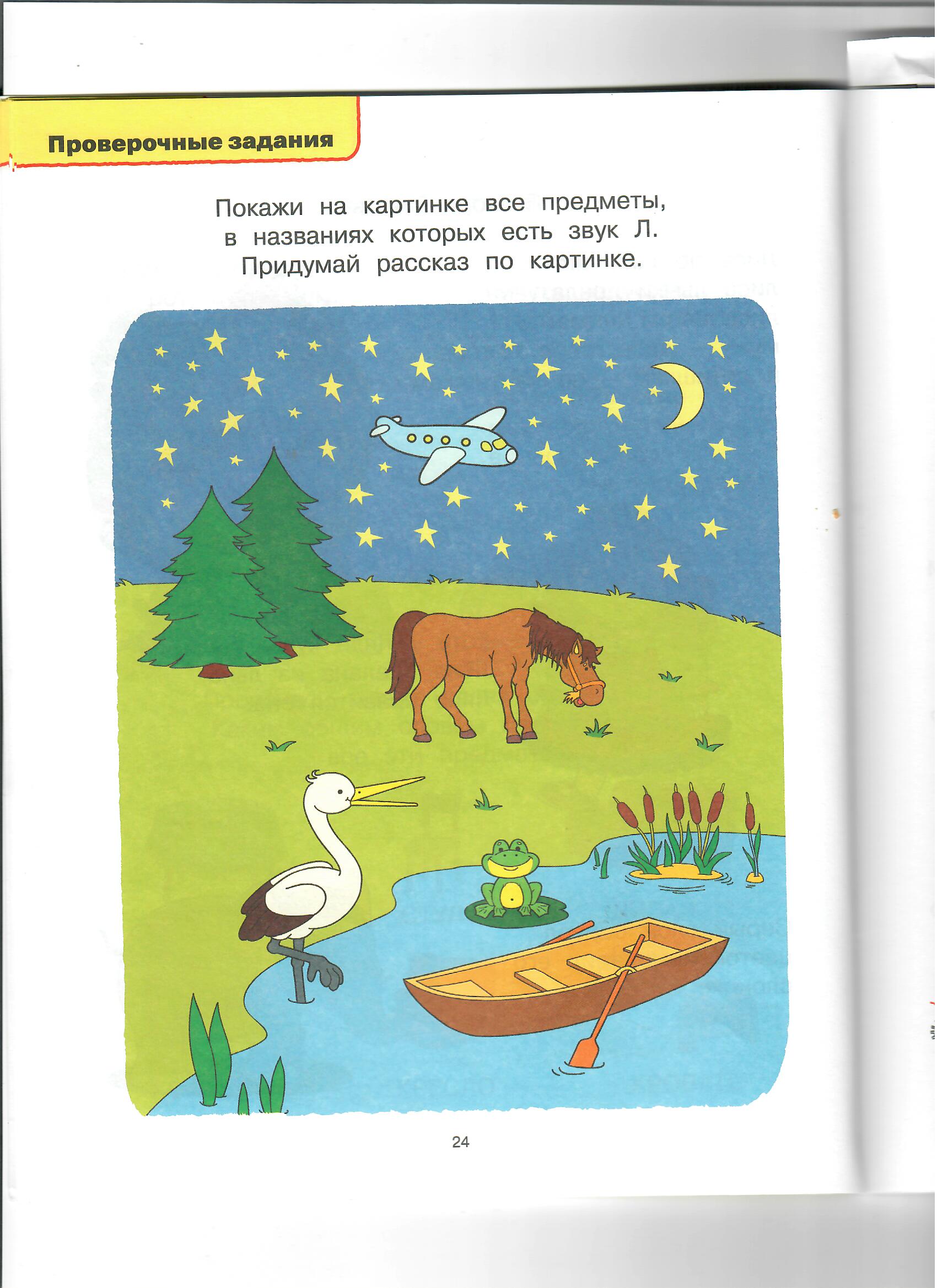 Назовите предметы, в названиях которых есть звуки Л и ЛЬ.
Придумайте рассказ по картинке.
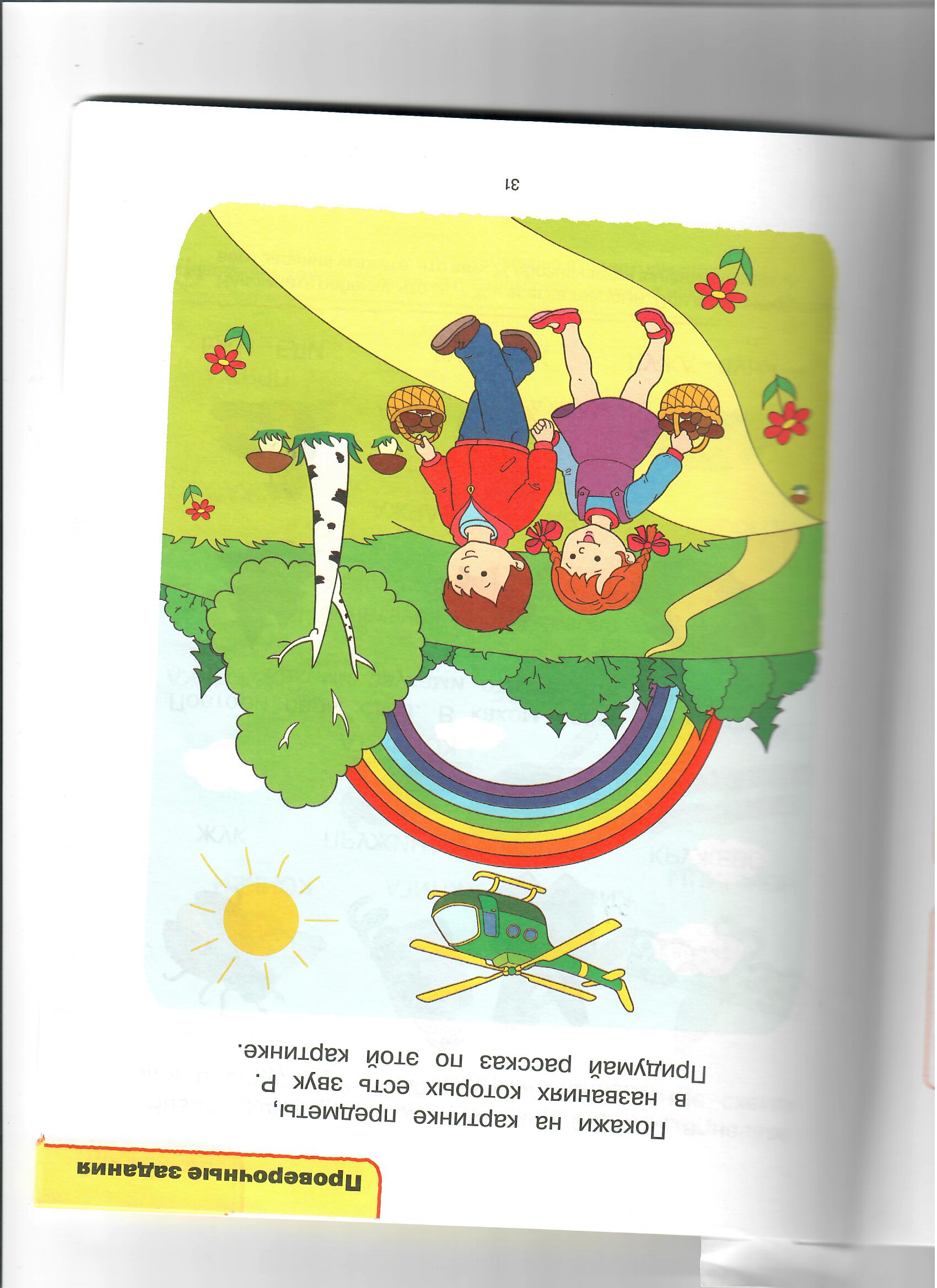 Назовите предметы, в названиях которых есть звуки Р и РЬ.
Придумайте рассказ по картинке.
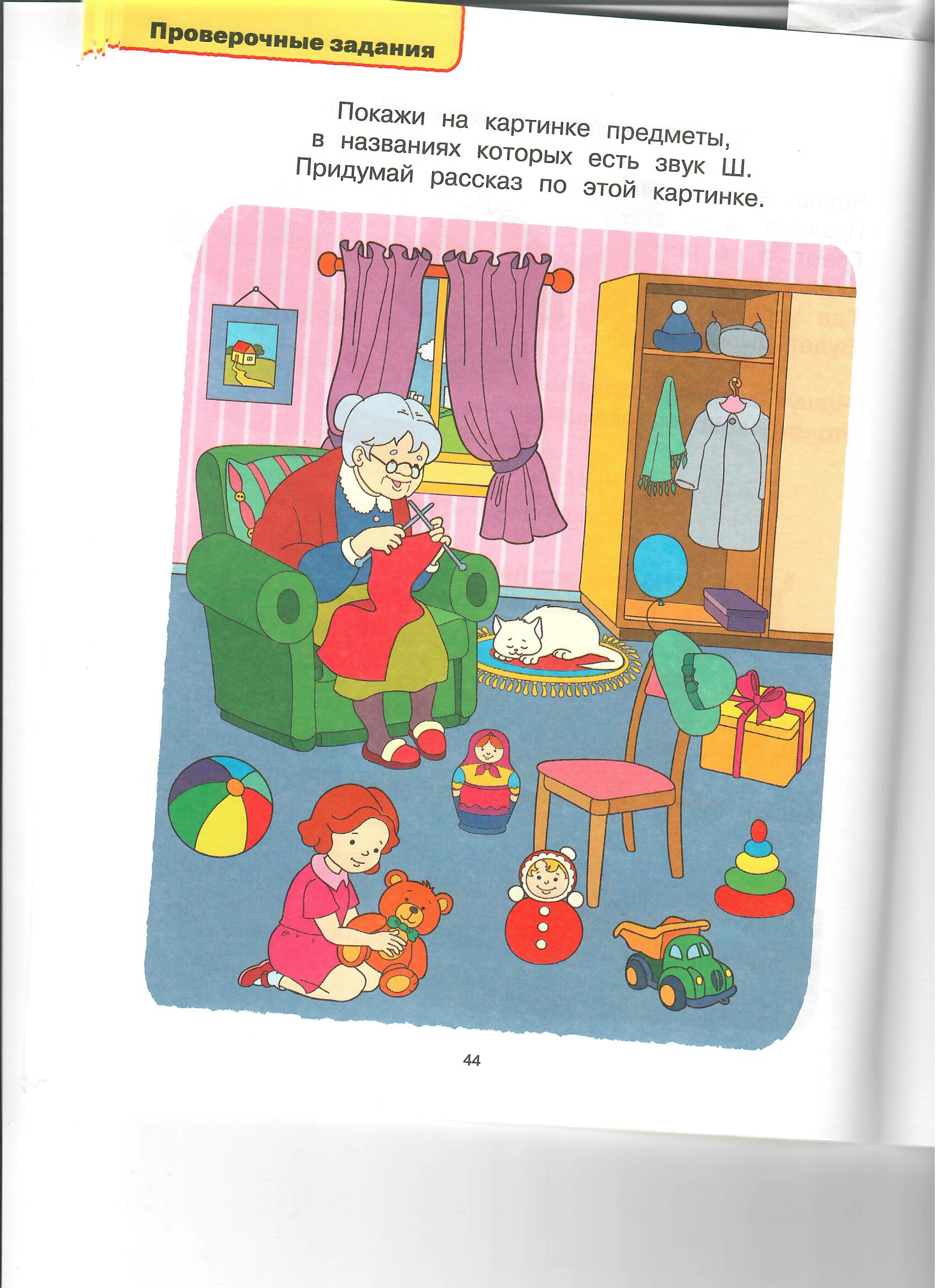 Назовите предметы, в названиях которых есть звук Ш.
Придумайте рассказ по картинке.
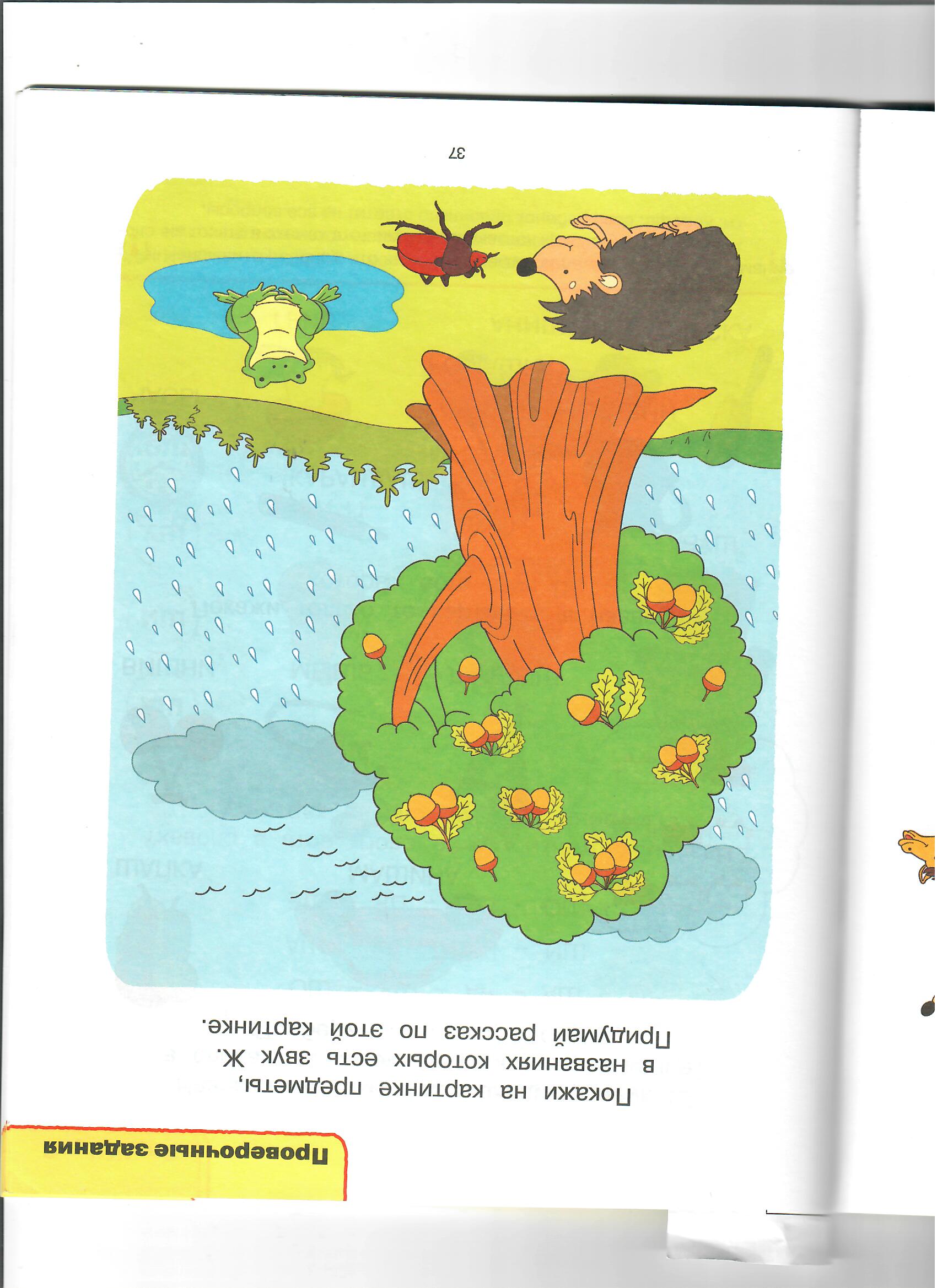 Назовите предметы, в названиях которых есть звук Ж.
Придумайте рассказ по картинке.
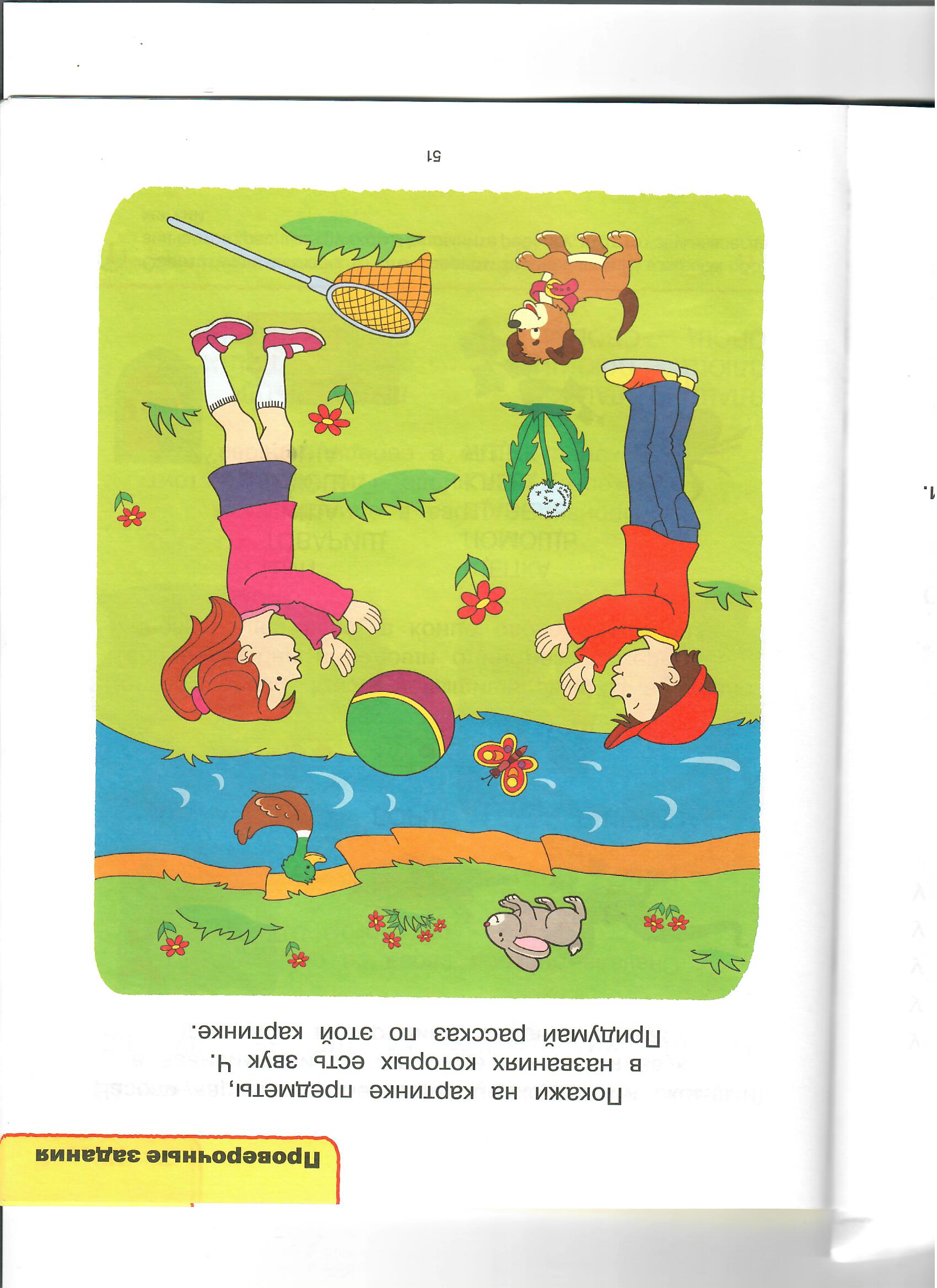 Назовите предметы, в названиях которых есть звук Ч.
Придумайте рассказ по картинке.
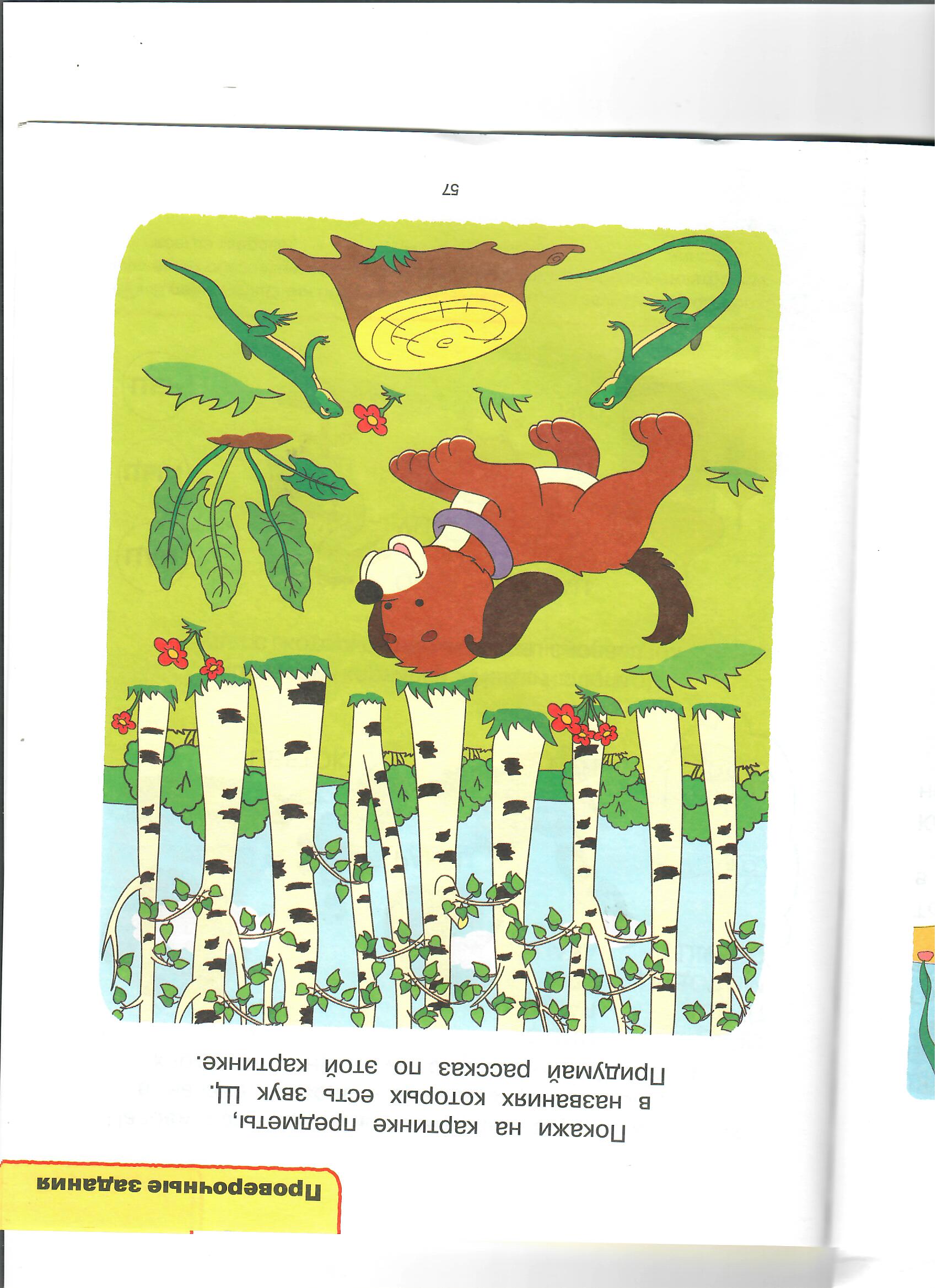 Назовите предметы, в названиях которых есть звук Щ.
Придумайте рассказ по картинке.
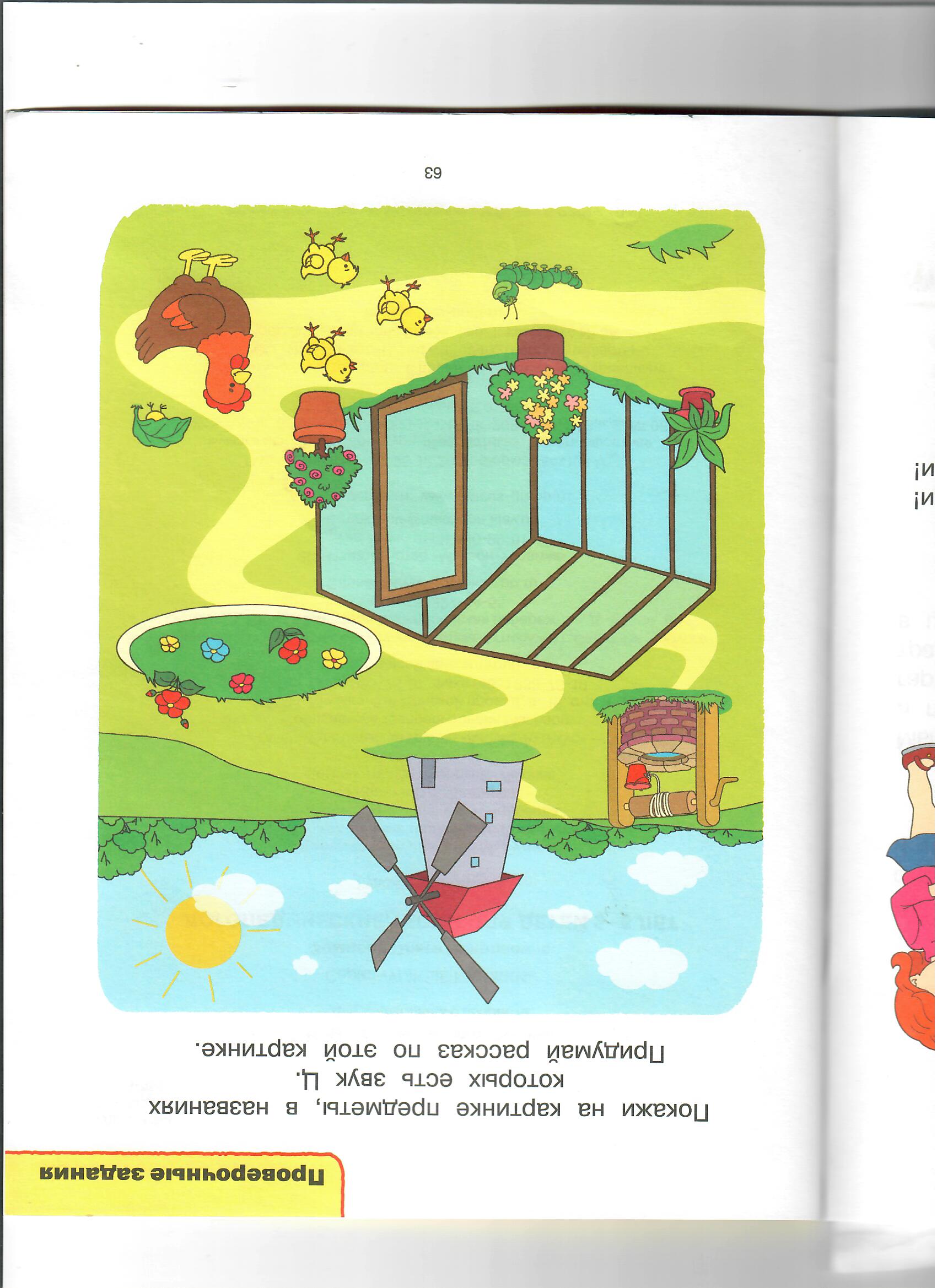 Назовите предметы, в названиях которых есть звук Ц.
Придумайте рассказ по картинке.